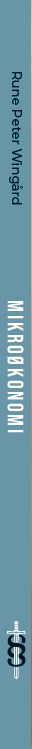 MikroøkonomiIntroduktion til teorier og praksis
Mikroøkonomi
© Rune Peter Wingård
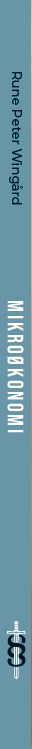 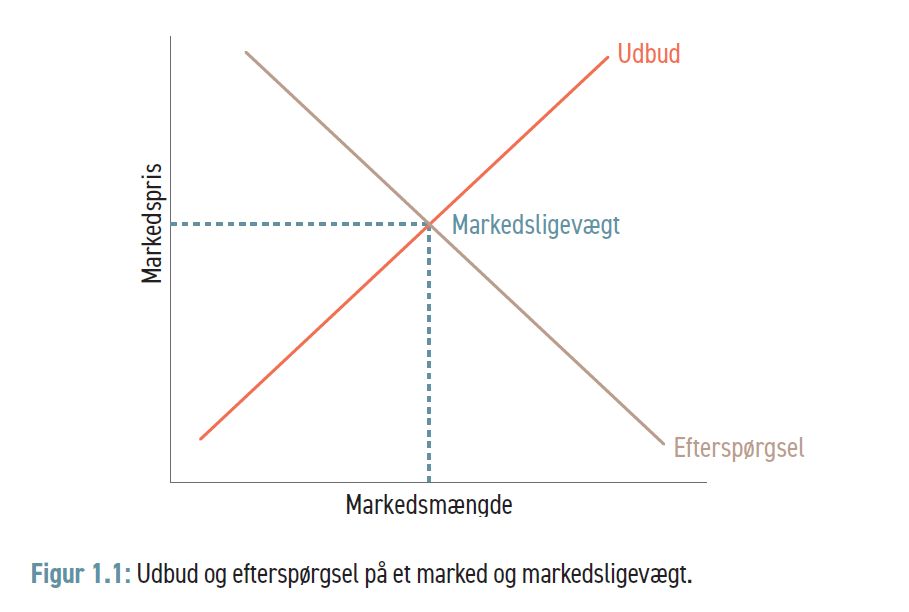 Mikroøkonomi
© Rune Peter Wingård
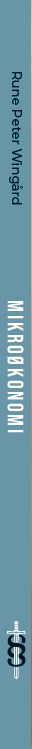 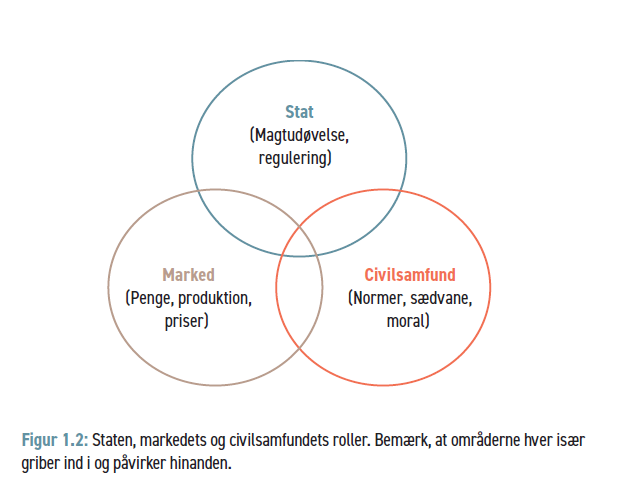 Mikroøkonomi
© Rune Peter Wingård
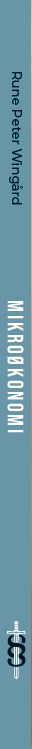 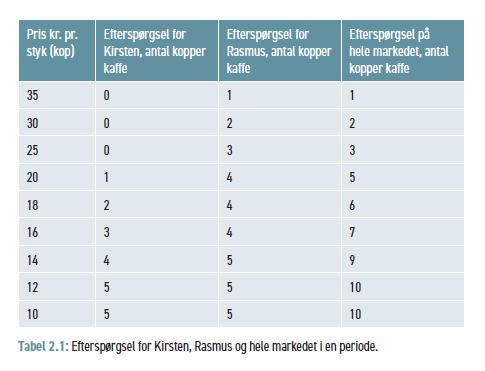 Mikroøkonomi
© Rune Peter Wingård
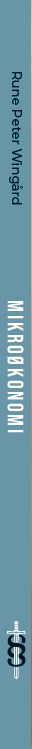 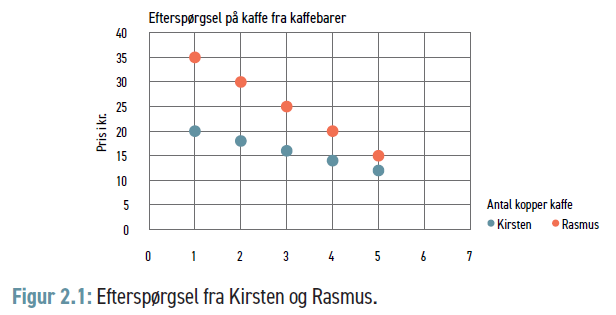 Mikroøkonomi
© Rune Peter Wingård
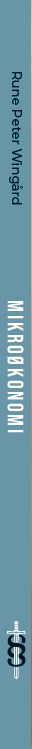 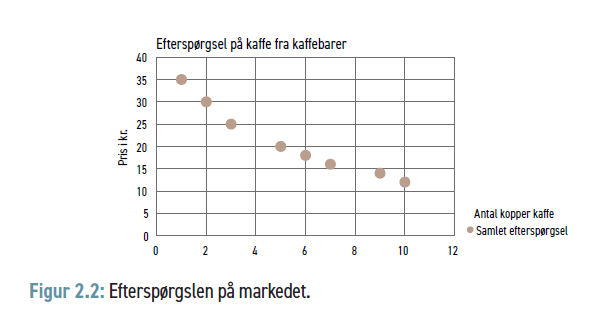 Mikroøkonomi
© Rune Peter Wingård
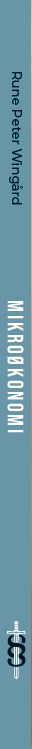 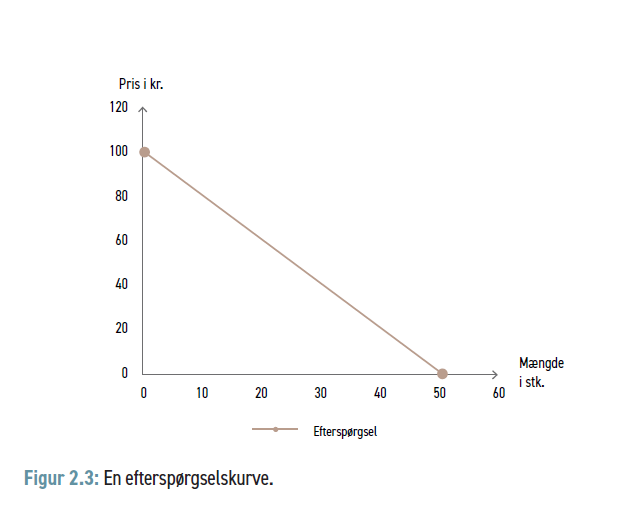 Mikroøkonomi
© Rune Peter Wingård
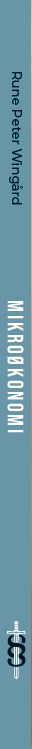 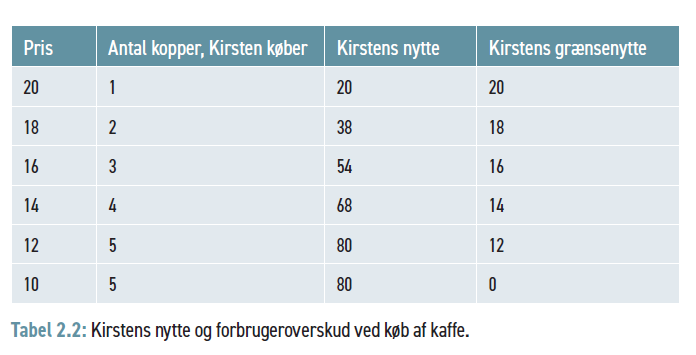 Mikroøkonomi
© Rune Peter Wingård
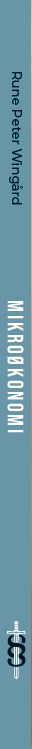 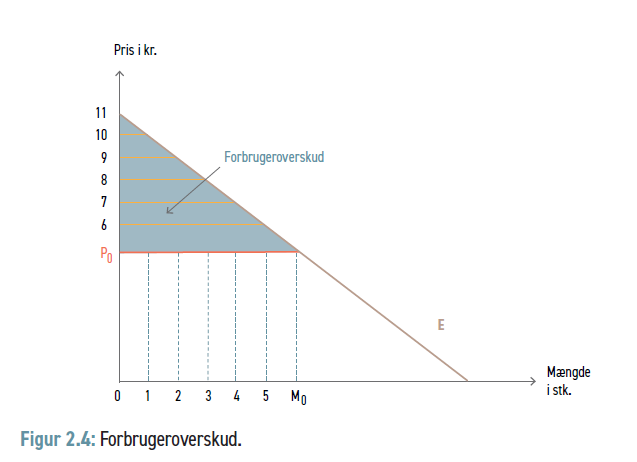 Mikroøkonomi
© Rune Peter Wingård
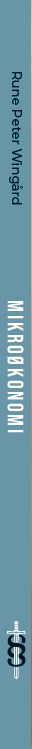 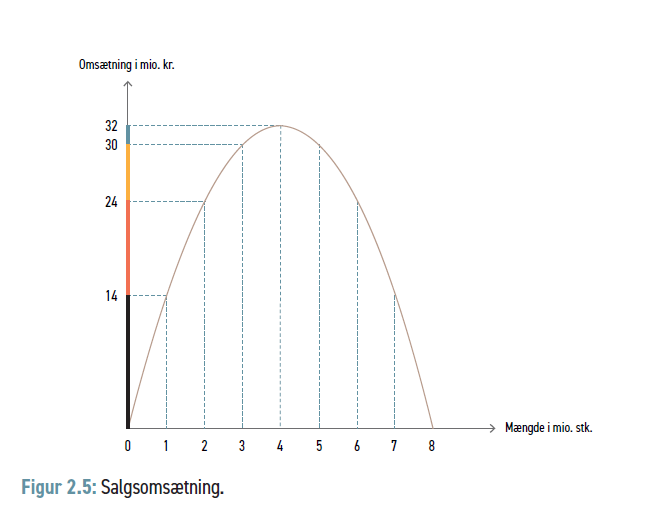 Mikroøkonomi
© Rune Peter Wingård
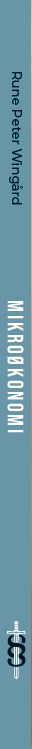 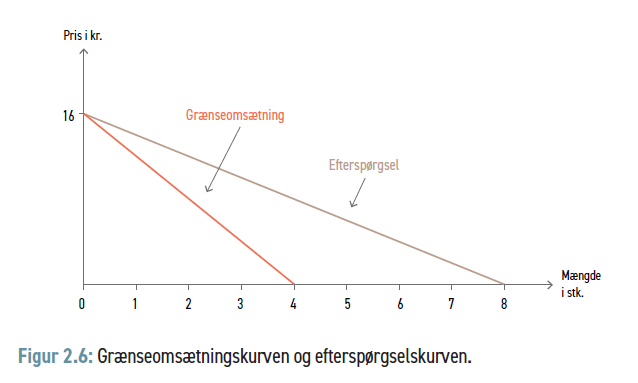 Mikroøkonomi
© Rune Peter Wingård
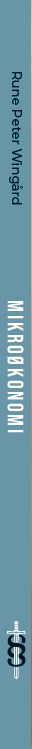 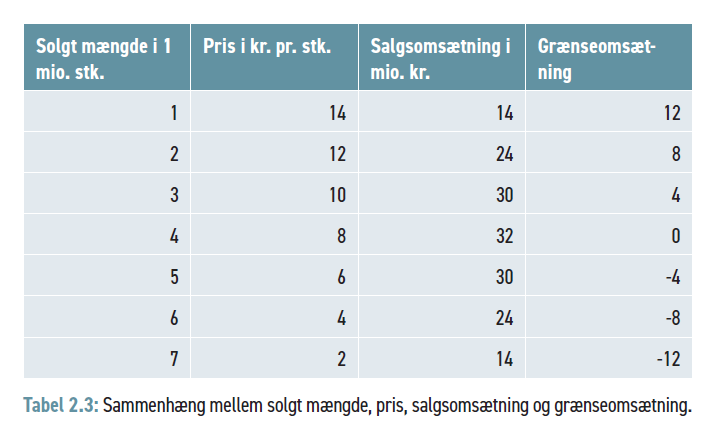 Mikroøkonomi
© Rune Peter Wingård
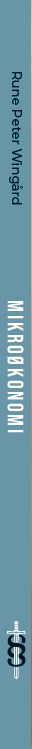 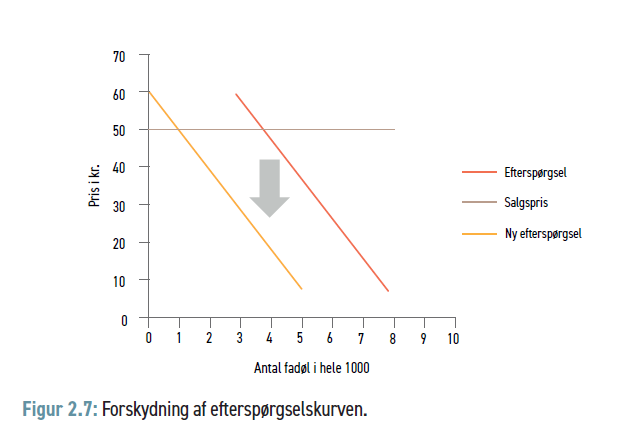 Mikroøkonomi
© Rune Peter Wingård
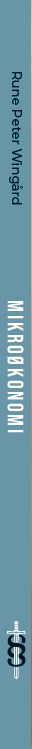 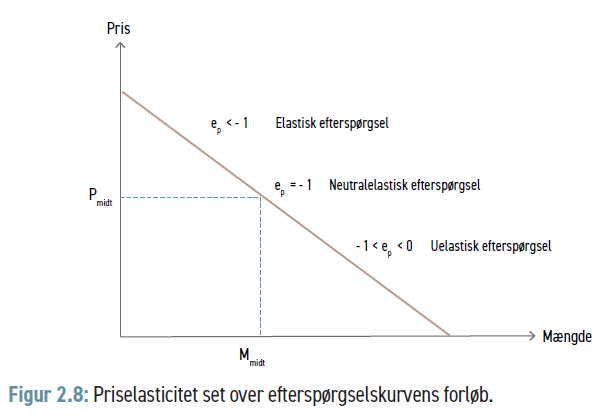 Mikroøkonomi
© Rune Peter Wingård
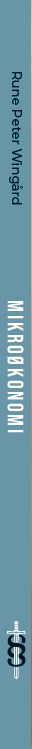 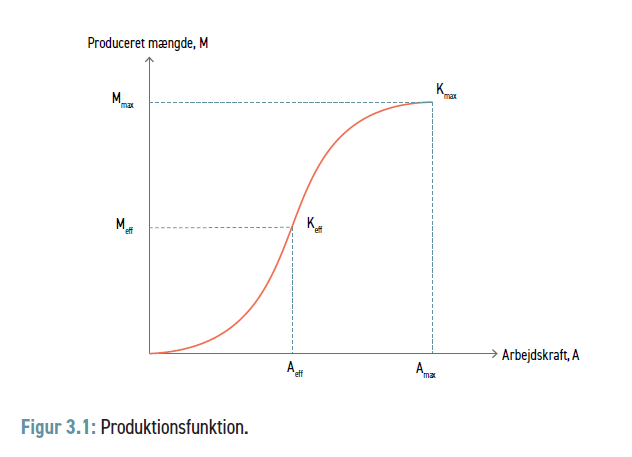 Mikroøkonomi
© Rune Peter Wingård
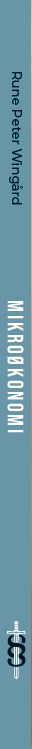 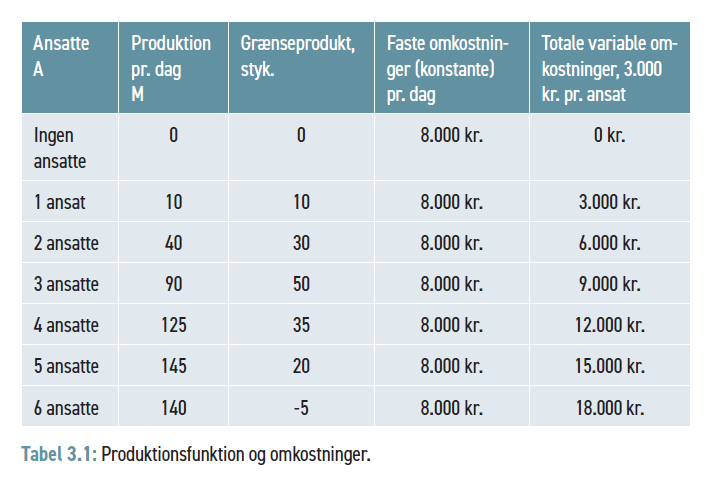 Mikroøkonomi
© Rune Peter Wingård
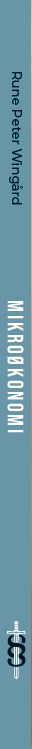 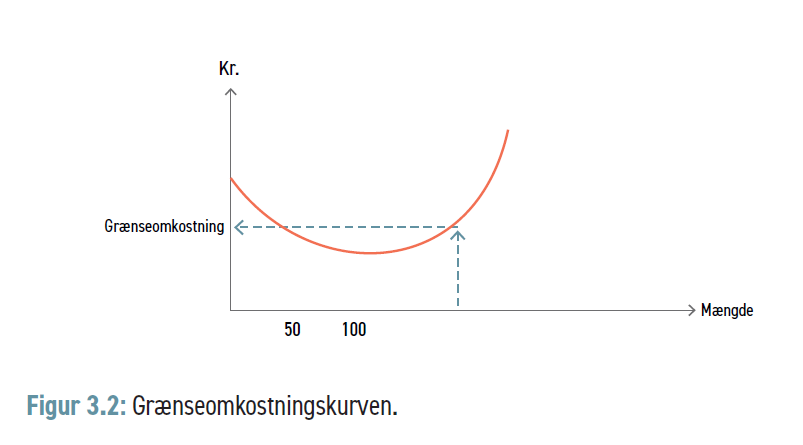 Mikroøkonomi
© Rune Peter Wingård
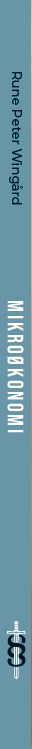 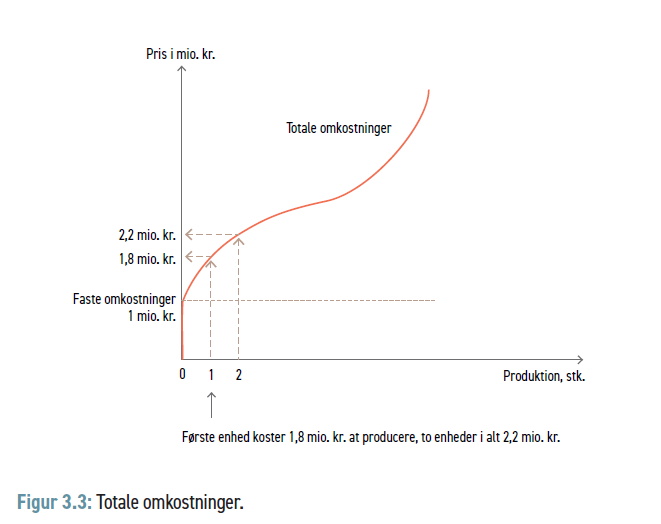 Mikroøkonomi
© Rune Peter Wingård
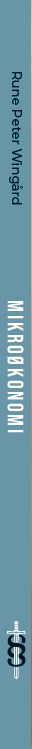 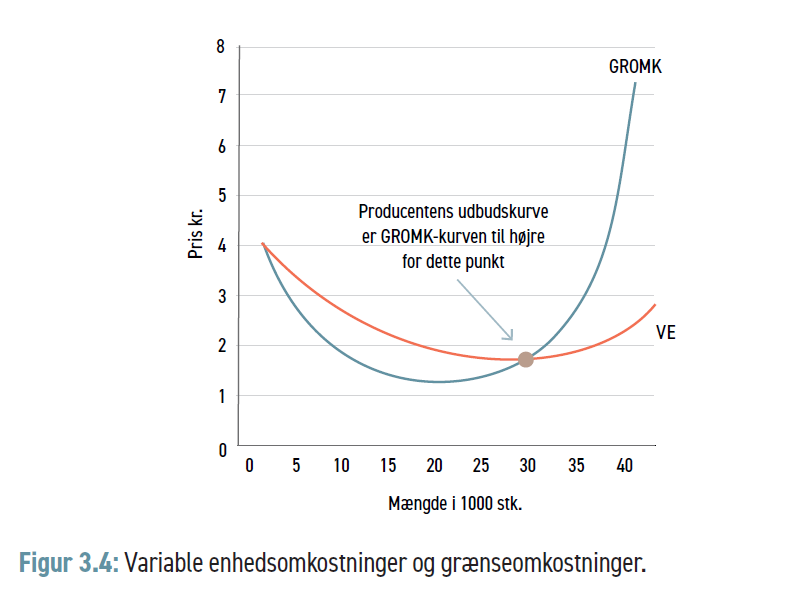 Mikroøkonomi
© Rune Peter Wingård
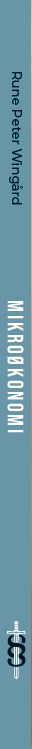 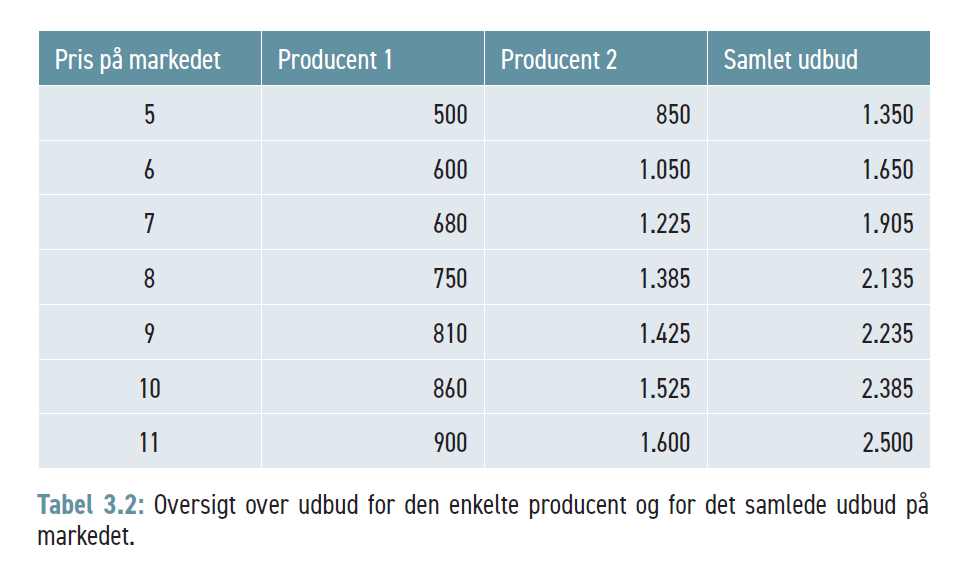 Mikroøkonomi
© Rune Peter Wingård
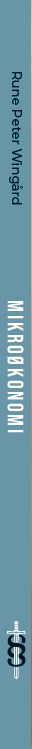 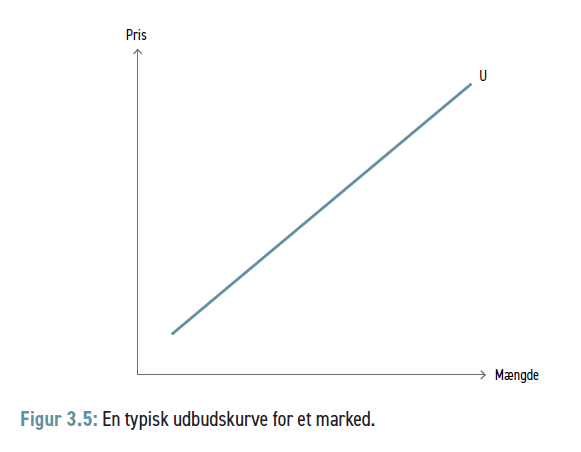 Mikroøkonomi
© Rune Peter Wingård
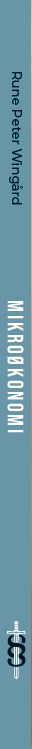 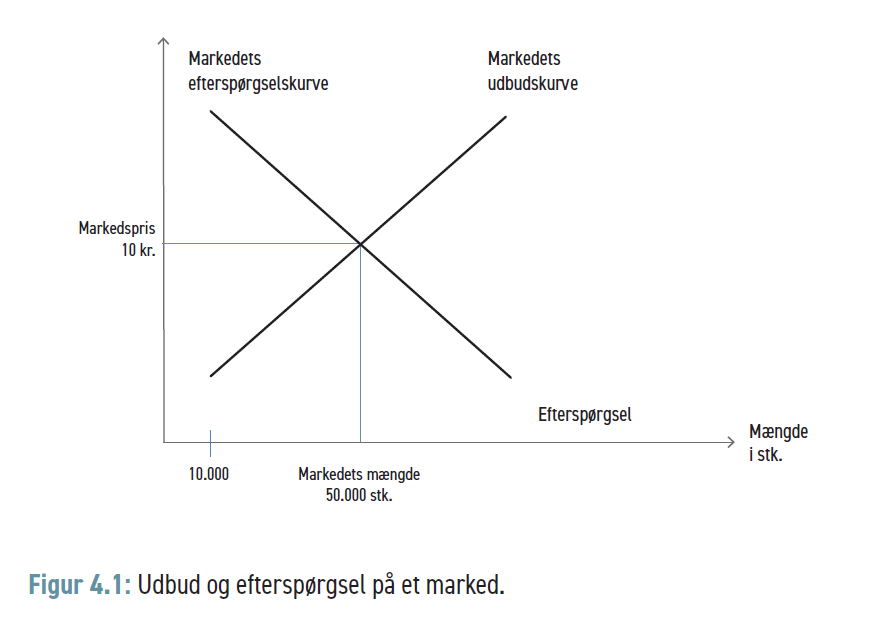 Mikroøkonomi
© Rune Peter Wingård
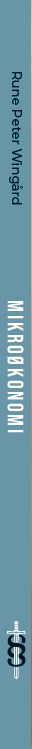 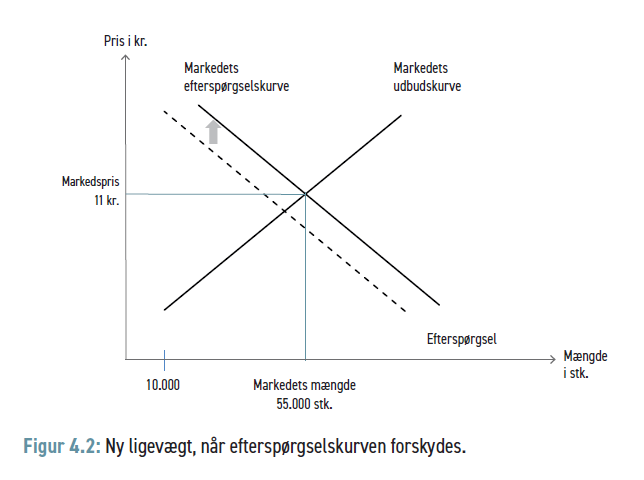 Mikroøkonomi
© Rune Peter Wingård
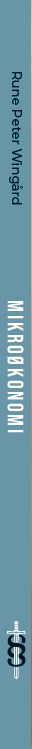 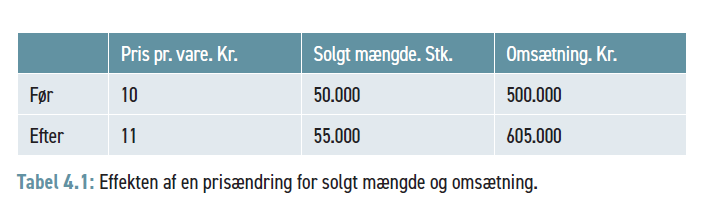 Mikroøkonomi
© Rune Peter Wingård
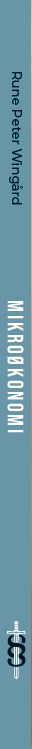 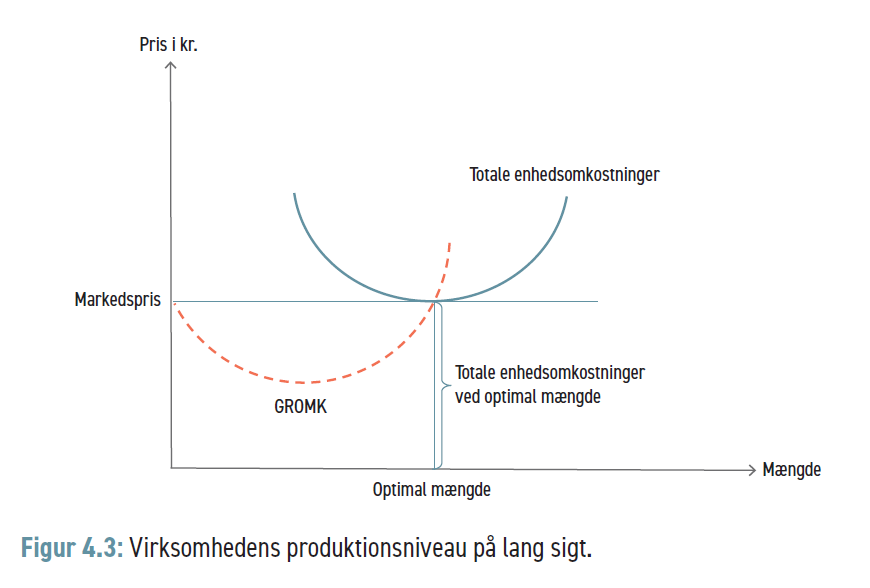 Mikroøkonomi
© Rune Peter Wingård
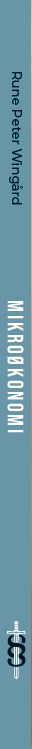 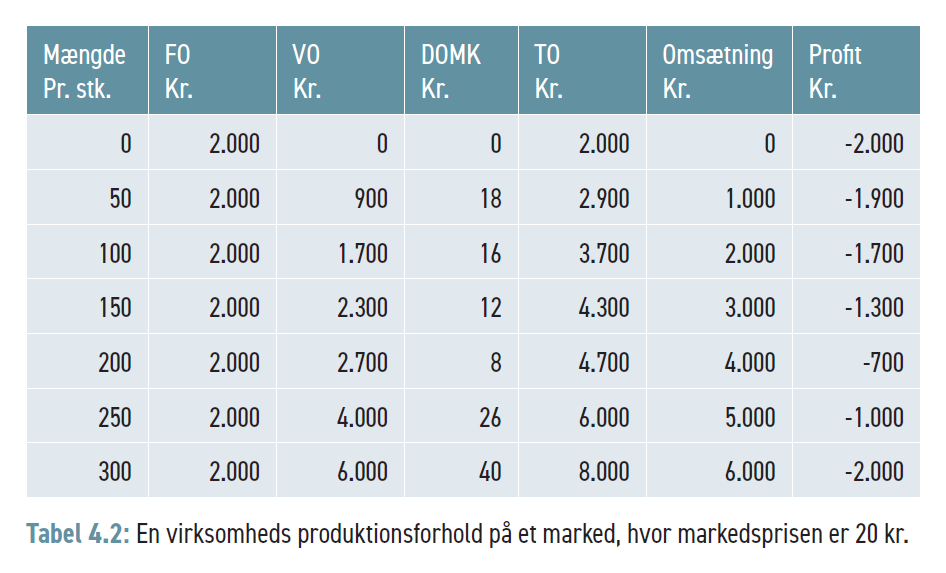 Mikroøkonomi
© Rune Peter Wingård
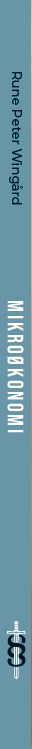 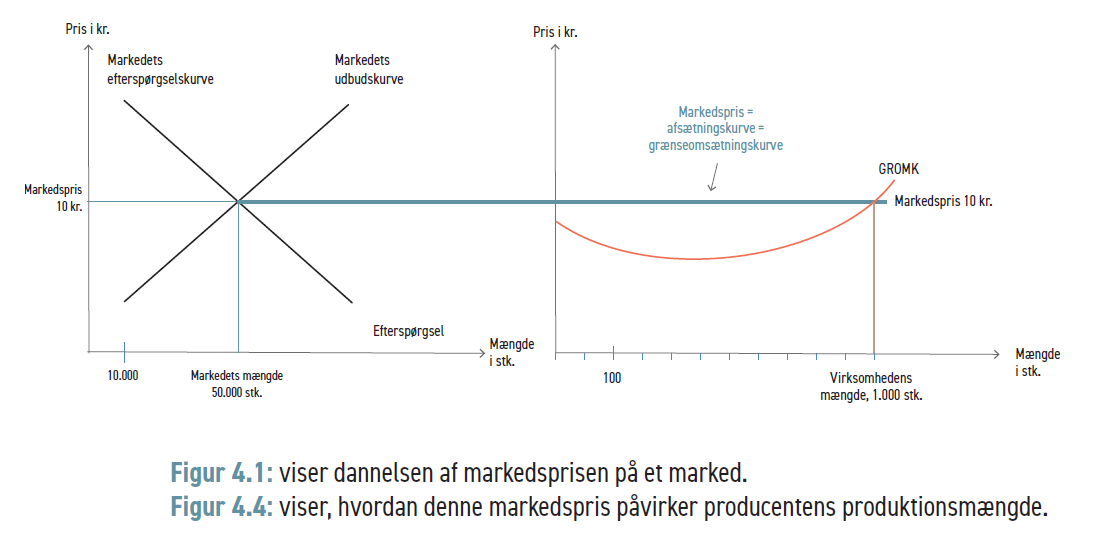 Mikroøkonomi
© Rune Peter Wingård
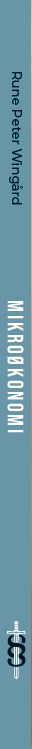 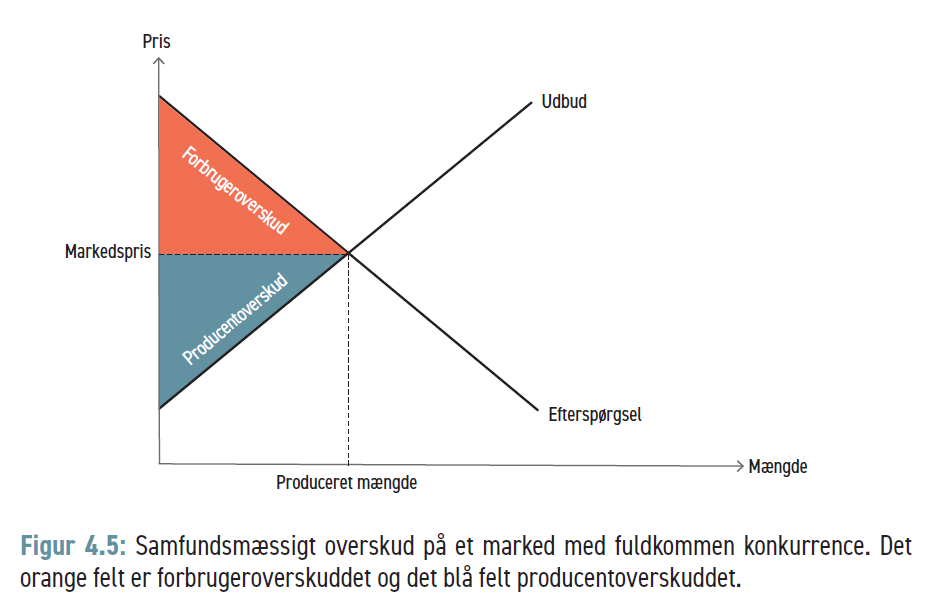 Mikroøkonomi
© Rune Peter Wingård
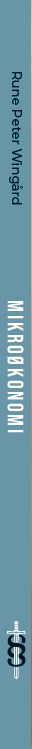 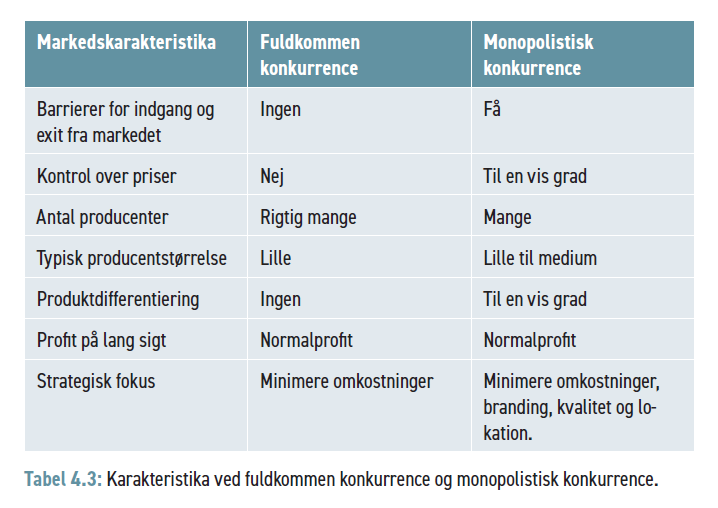 Mikroøkonomi
© Rune Peter Wingård
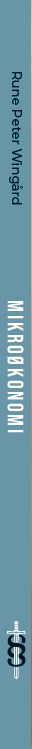 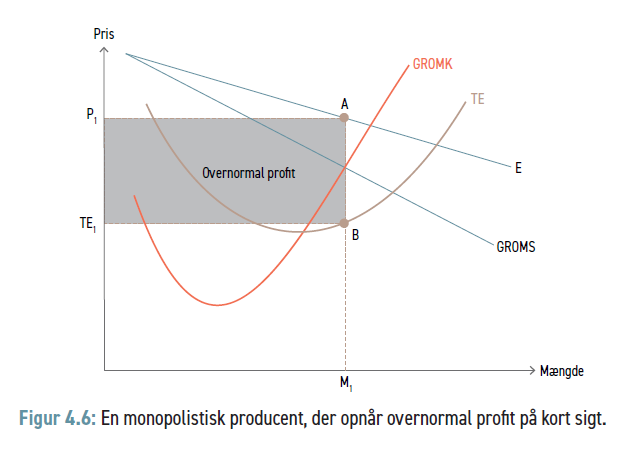 Mikroøkonomi
© Rune Peter Wingård
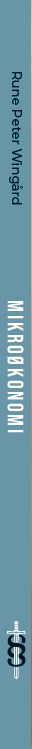 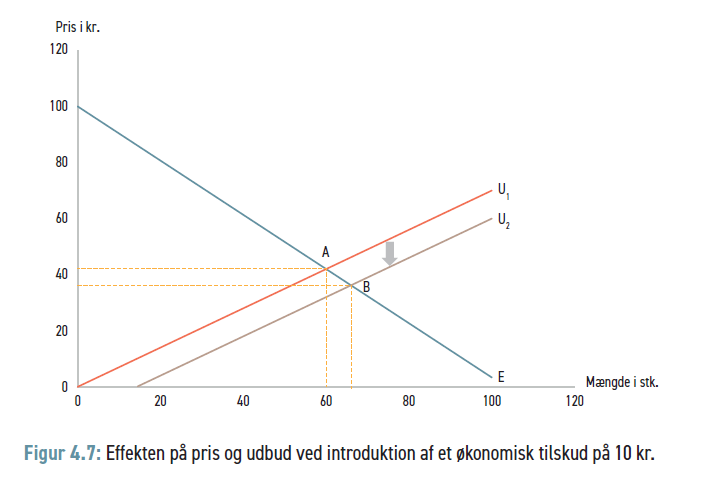 Mikroøkonomi
© Rune Peter Wingård
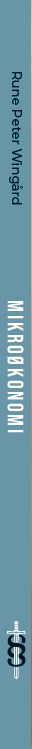 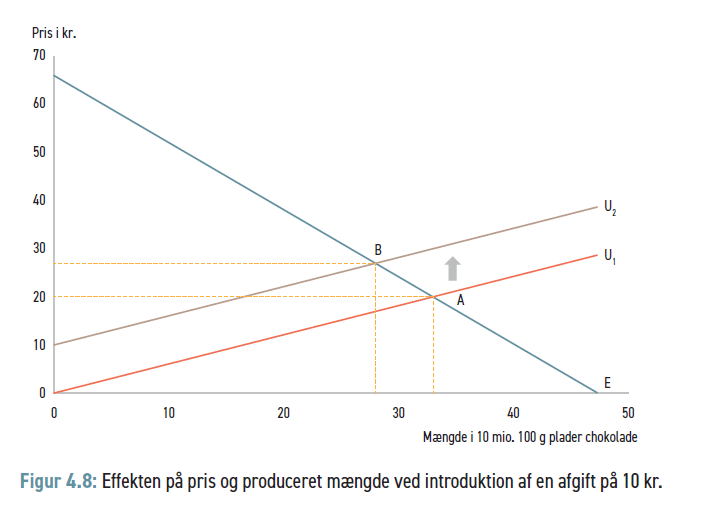 Mikroøkonomi
© Rune Peter Wingård
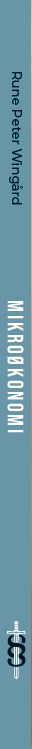 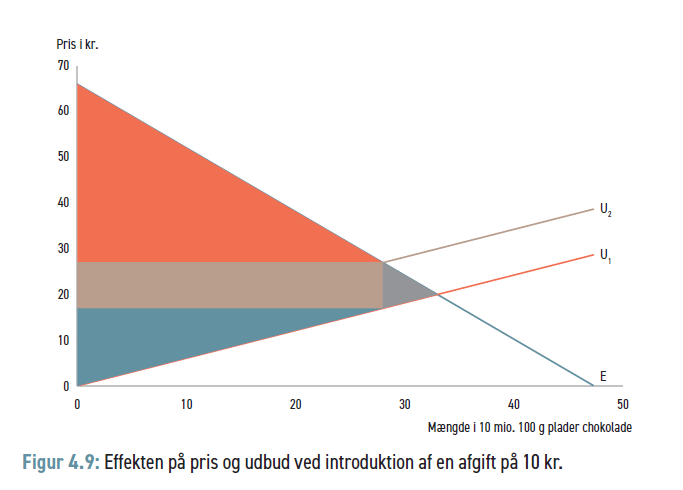 Mikroøkonomi
© Rune Peter Wingård
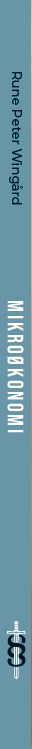 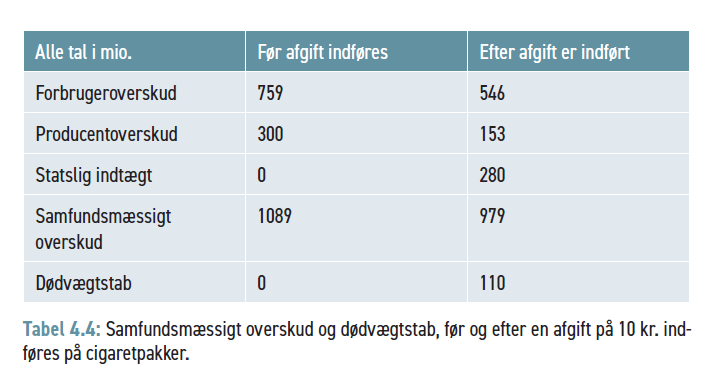 Mikroøkonomi
© Rune Peter Wingård
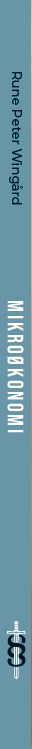 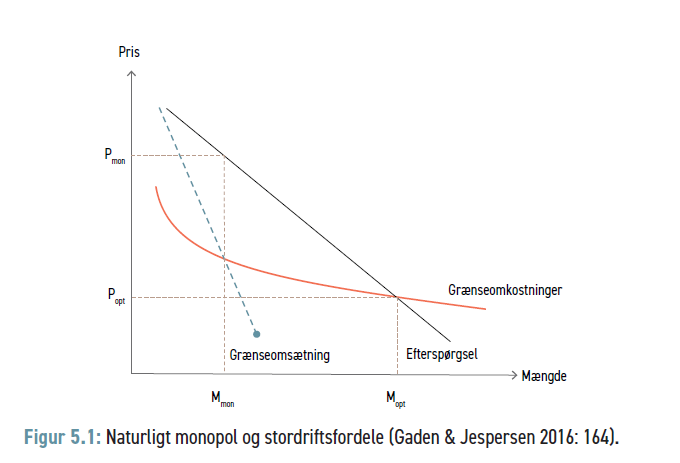 Mikroøkonomi
© Rune Peter Wingård
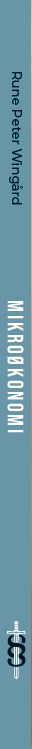 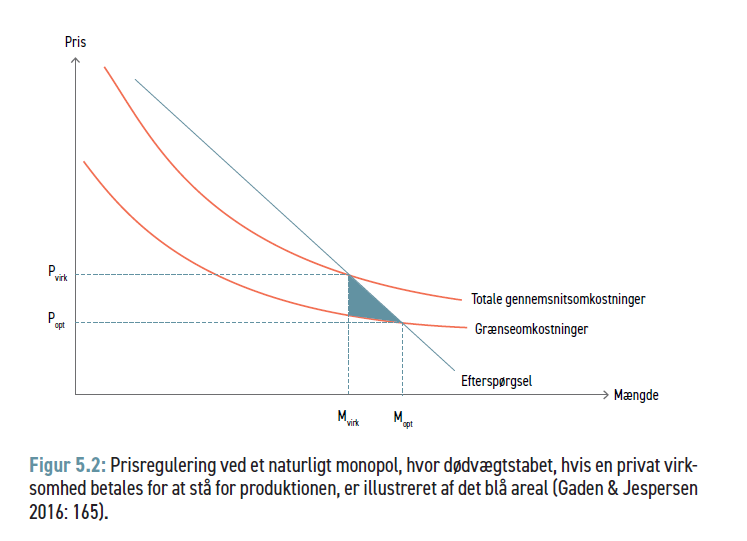 Mikroøkonomi
© Rune Peter Wingård
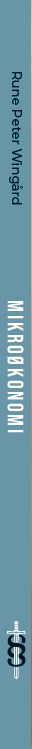 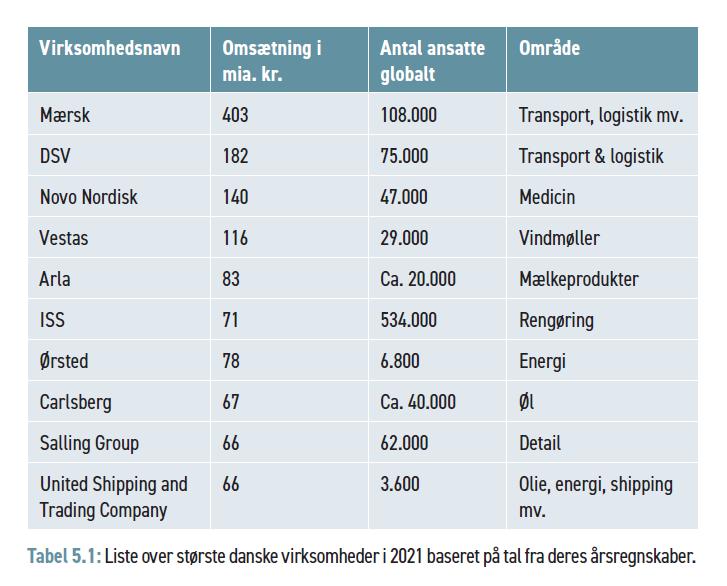 Mikroøkonomi
© Rune Peter Wingård
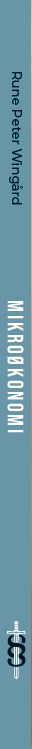 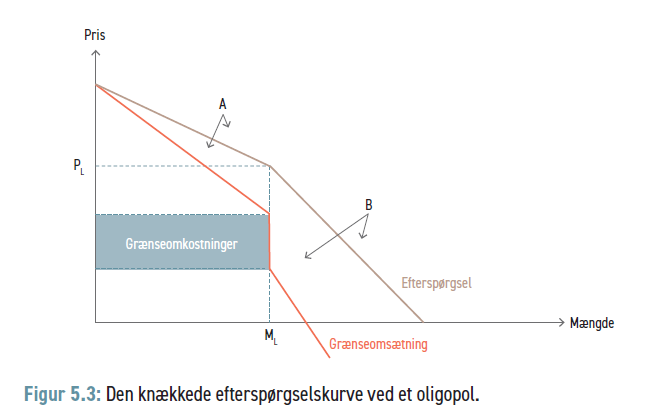 Mikroøkonomi
© Rune Peter Wingård
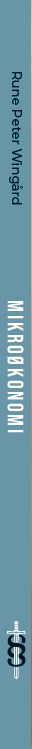 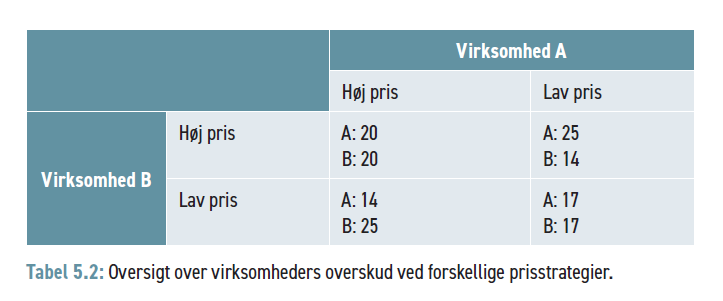 Mikroøkonomi
© Rune Peter Wingård
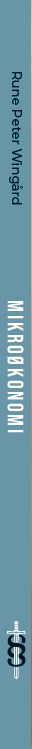 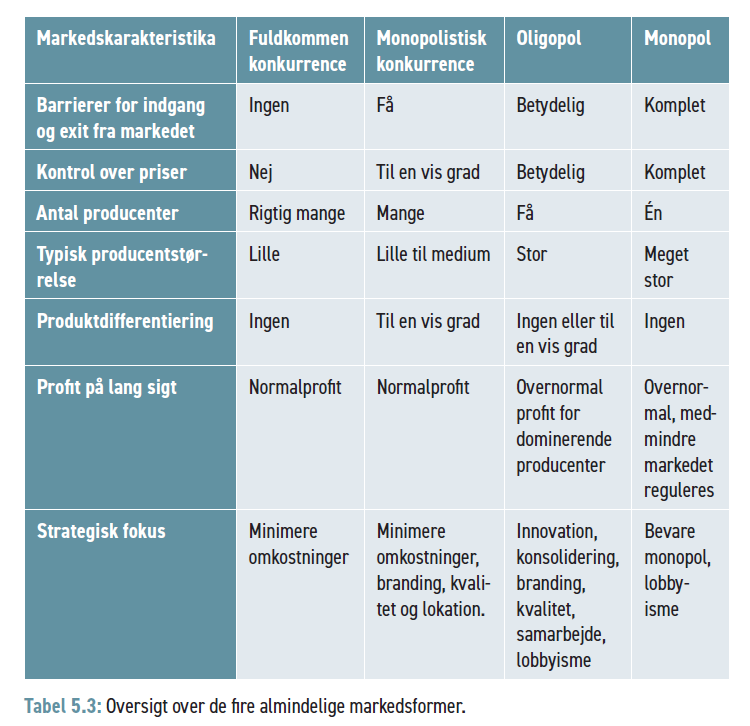 Mikroøkonomi
© Rune Peter Wingård
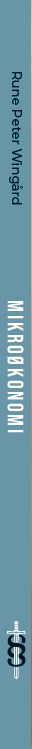 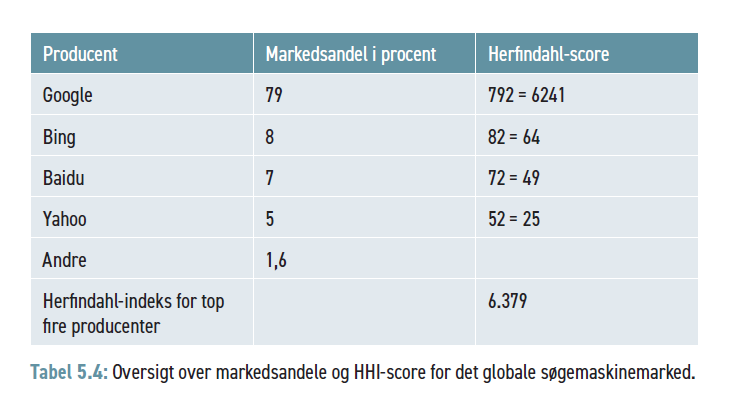 Mikroøkonomi
© Rune Peter Wingård
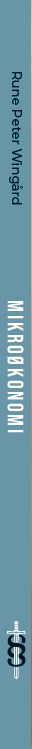 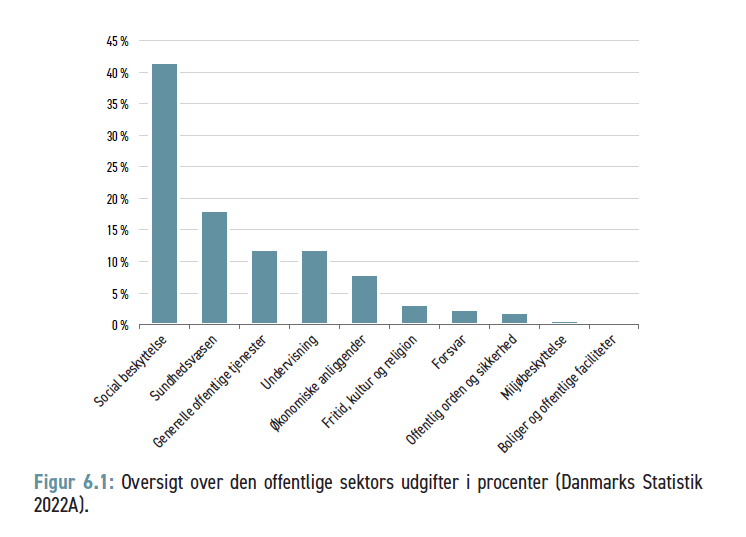 Mikroøkonomi
© Rune Peter Wingård
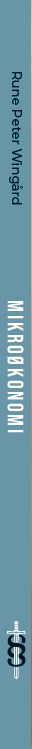 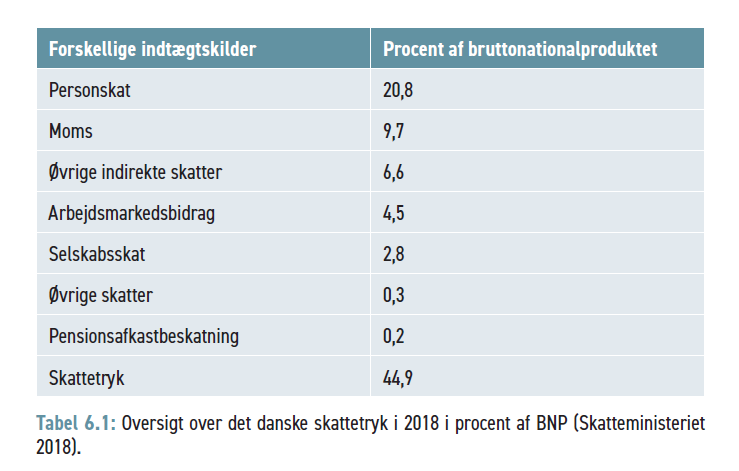 Mikroøkonomi
© Rune Peter Wingård
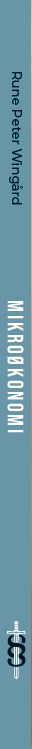 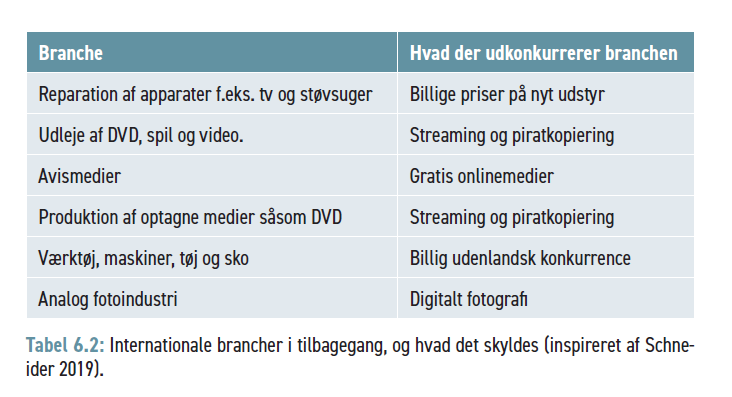 Mikroøkonomi
© Rune Peter Wingård
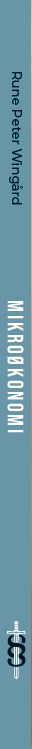 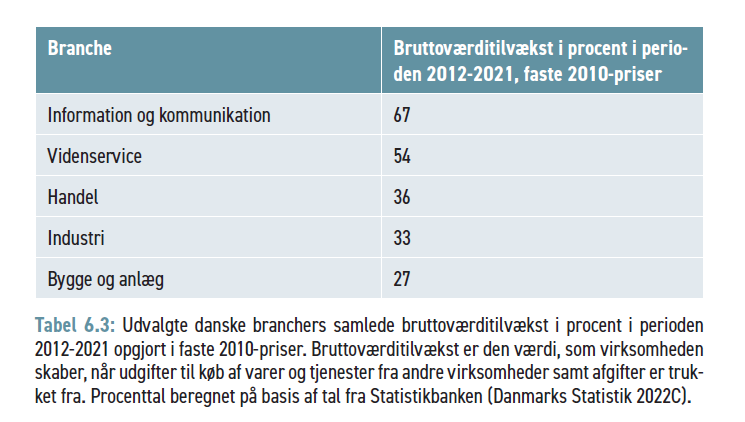 Mikroøkonomi
© Rune Peter Wingård
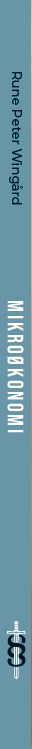 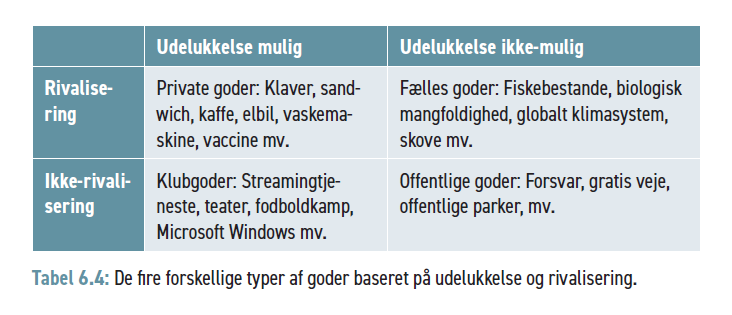 Mikroøkonomi
© Rune Peter Wingård
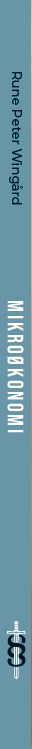 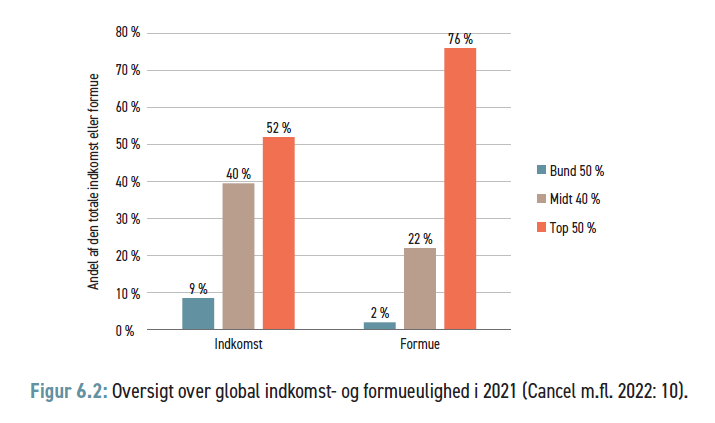 Mikroøkonomi
© Rune Peter Wingård